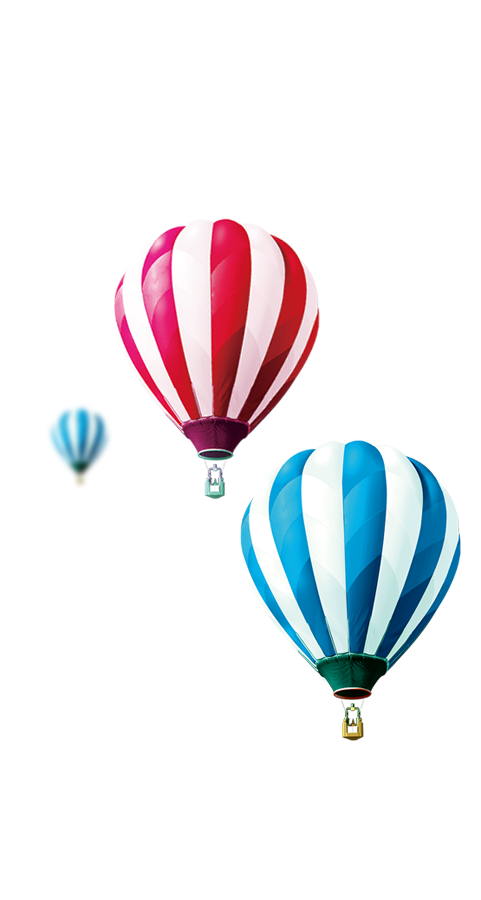 TRƯỜNG TIỂU HỌC ..................
CHÀO MỪNG CÁC EM ĐẾN VỚI TIẾT
TOÁN LỚP 1
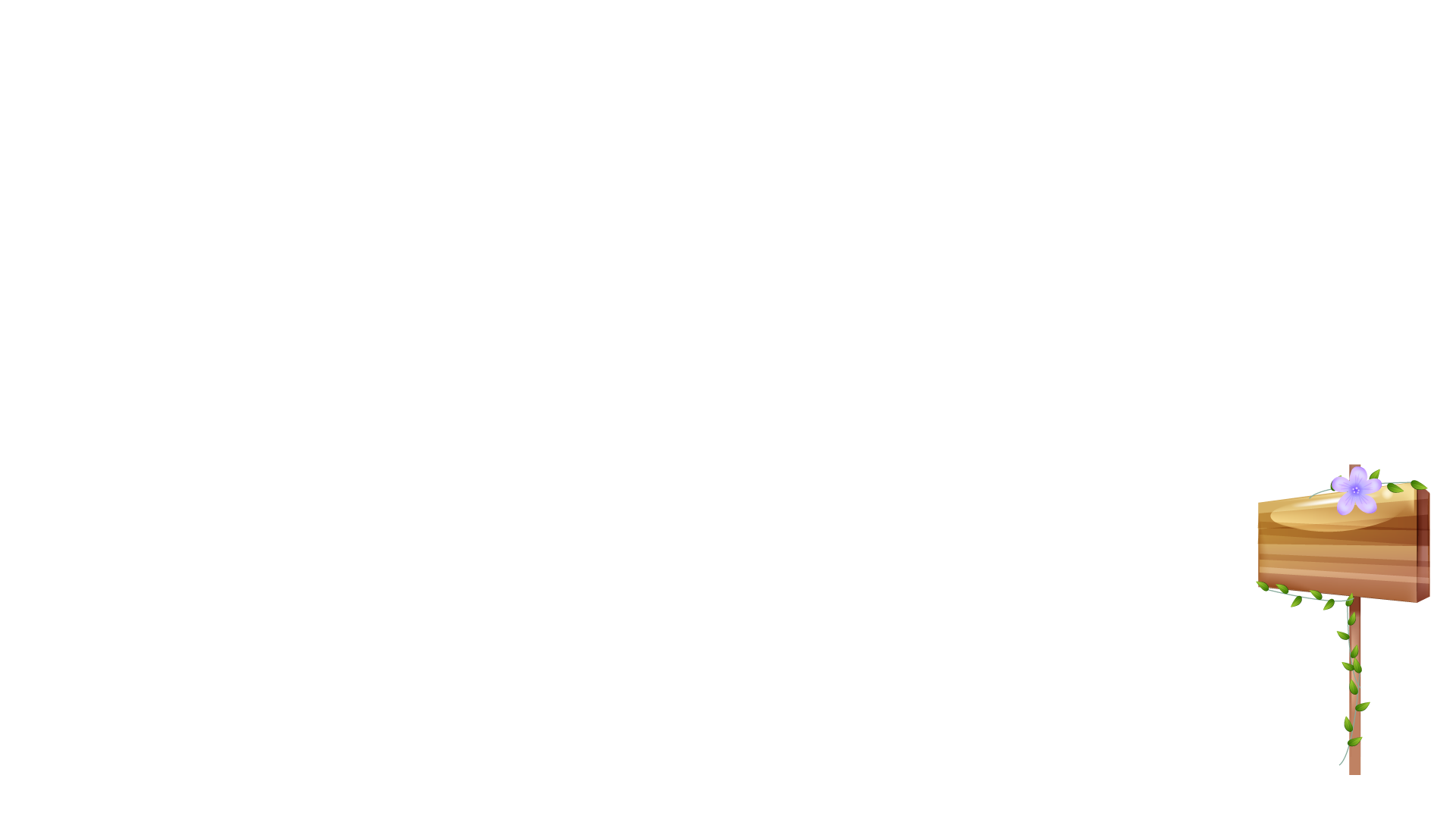 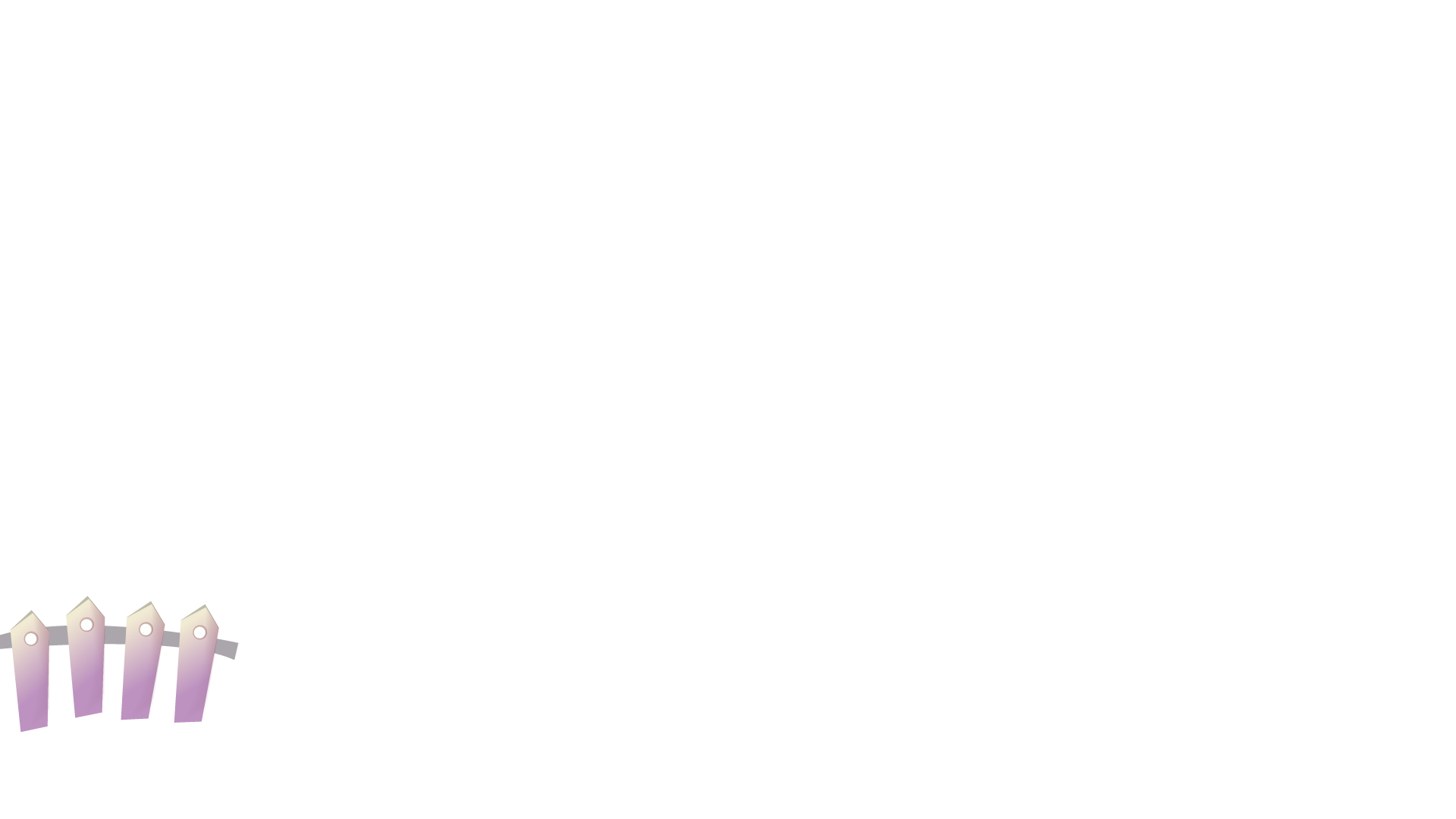 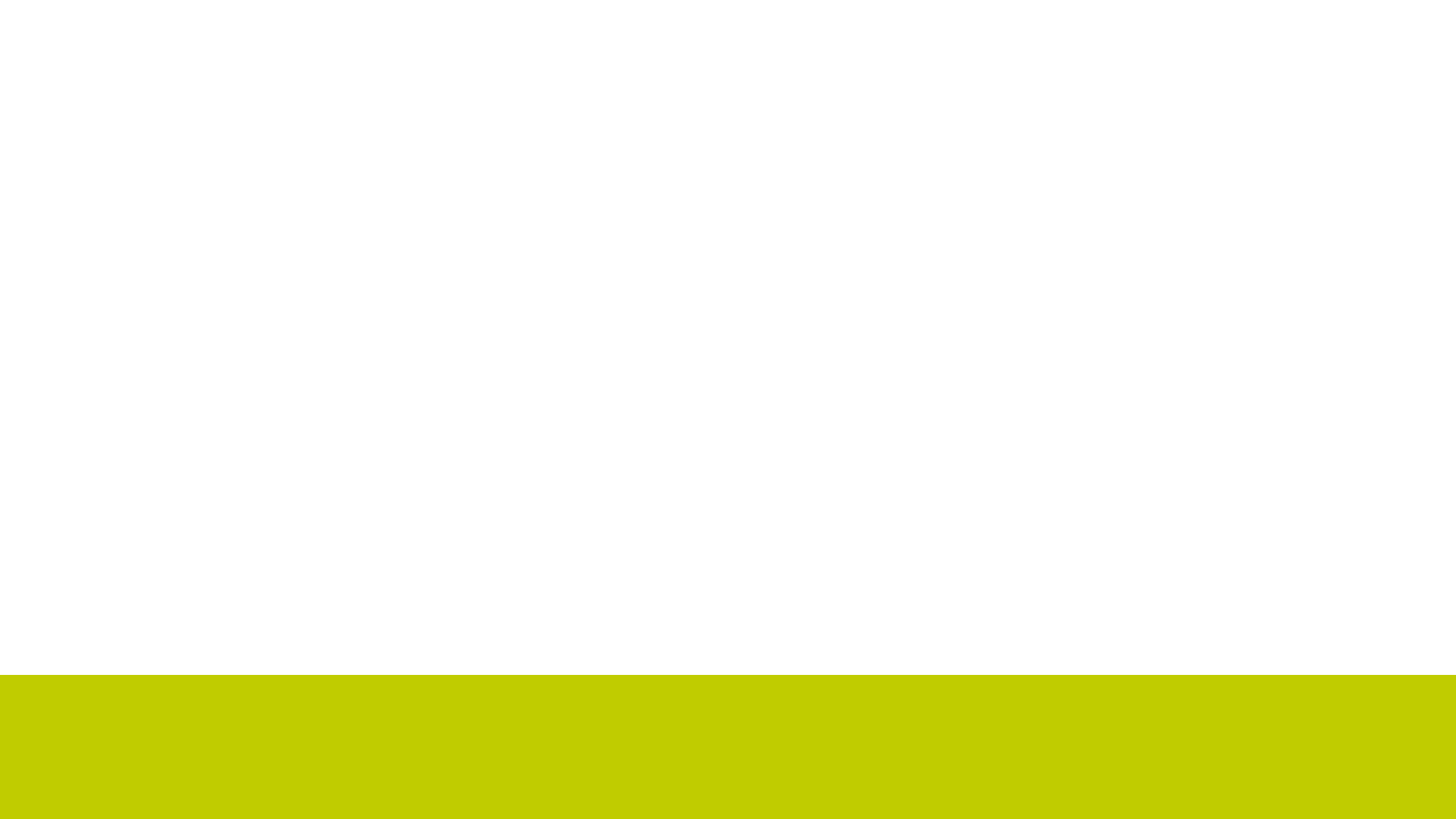 Giáo viên: ......................
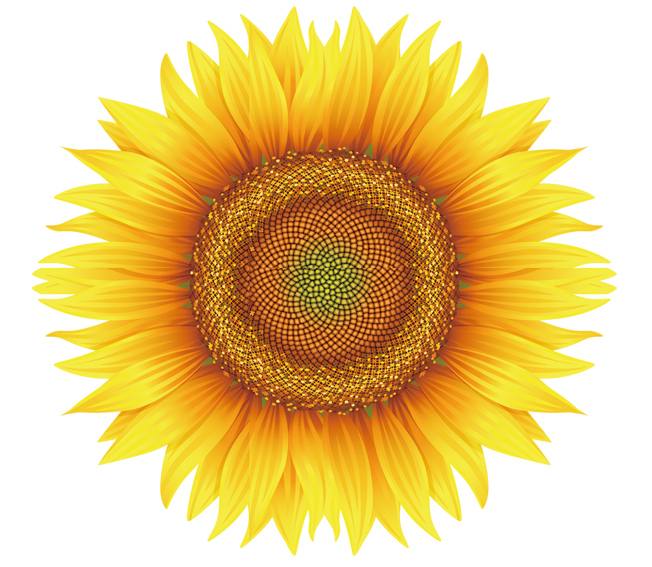 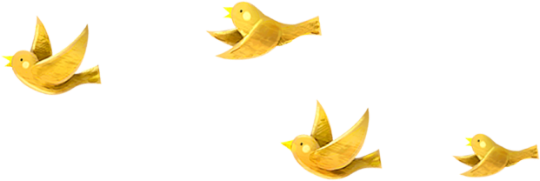 Khởi động
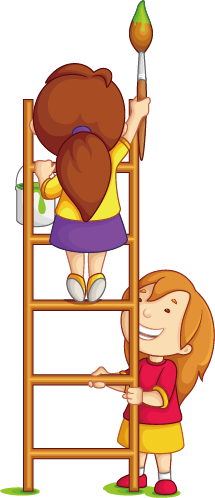 Trò chơi “Hái táo”
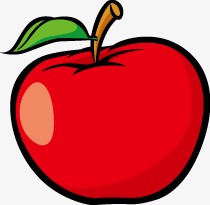 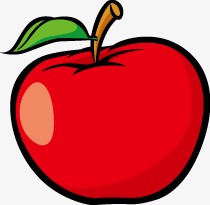 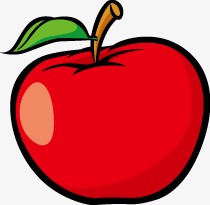 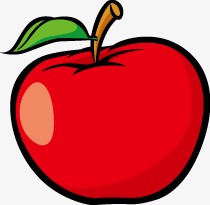 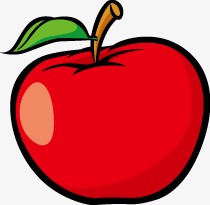 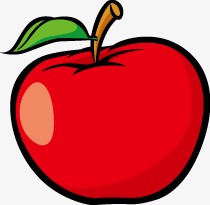 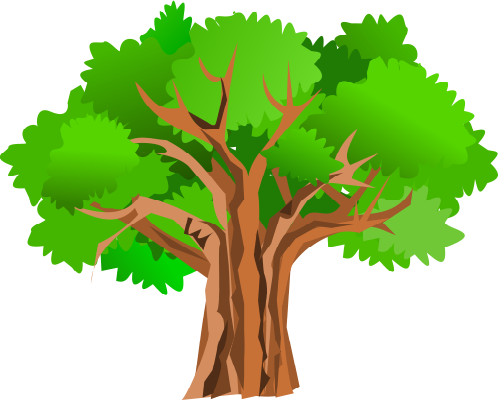 3 + 1 =
4
3
4
2
6
1
5
5
3 + 2  =
4 + 4  =
8
3 + 2 =
5
9
6 + 3  =
1 + 5 =
6
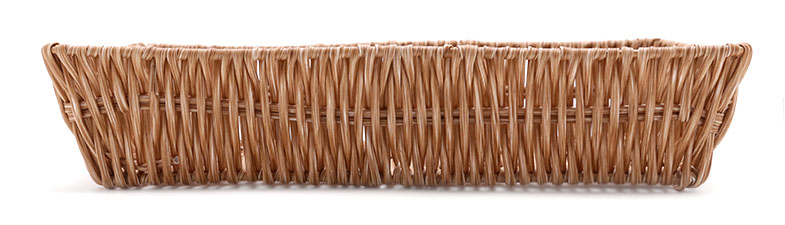 PHÉP CỘNG TRONG PHẠM VI 10 (TT)
 2 TIẾT
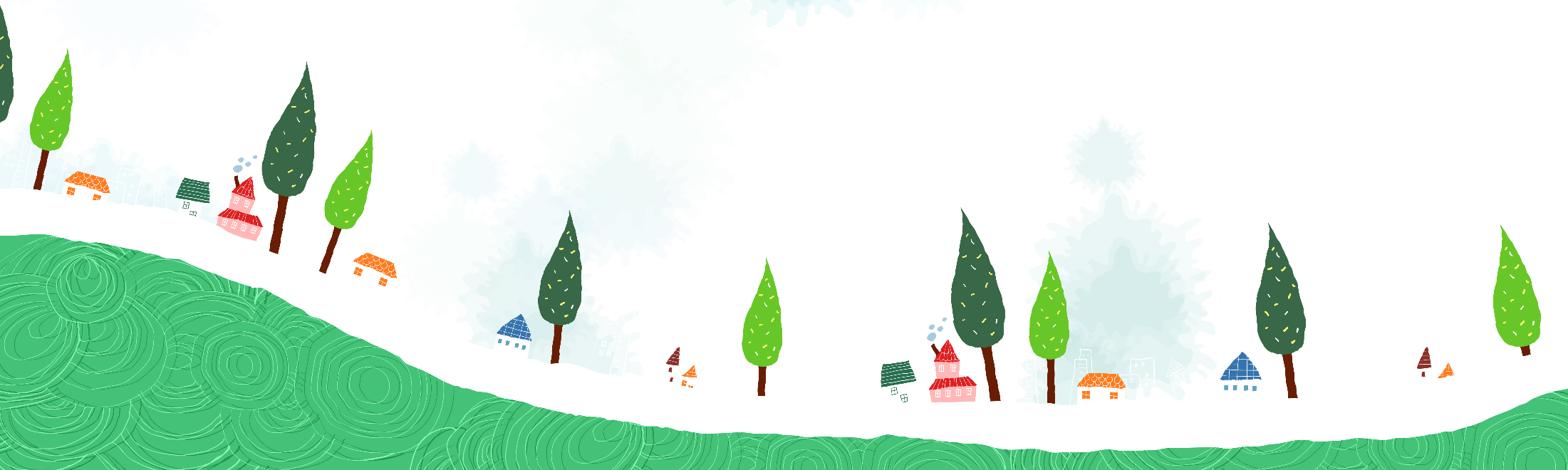 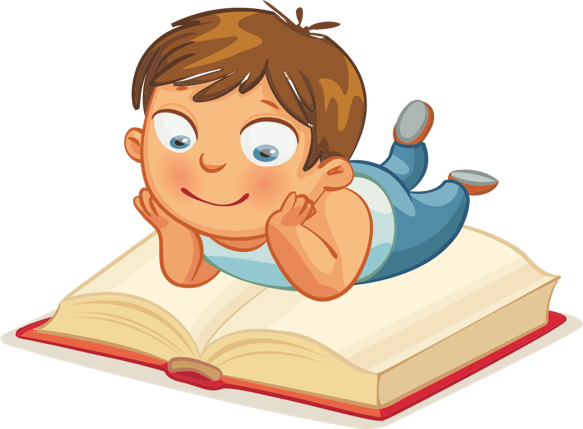 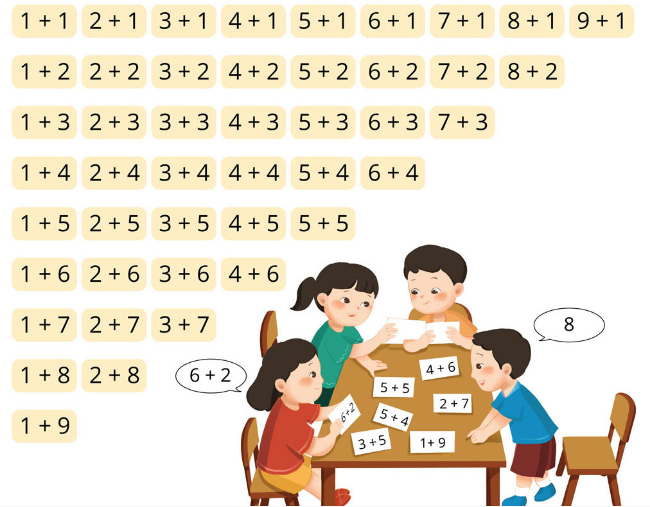 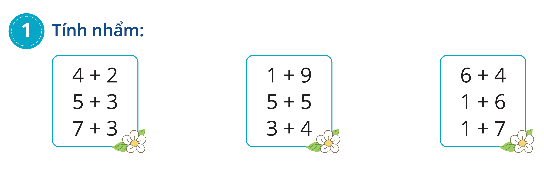 = 6
=10
= 10
= 8
= 7
= 10
= 10
= 8
= 7
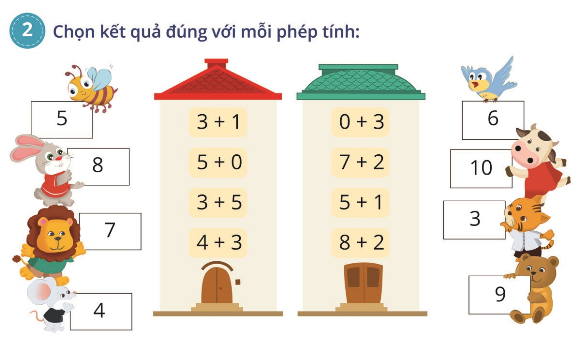 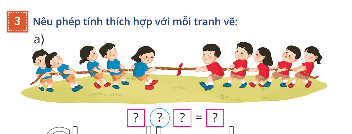 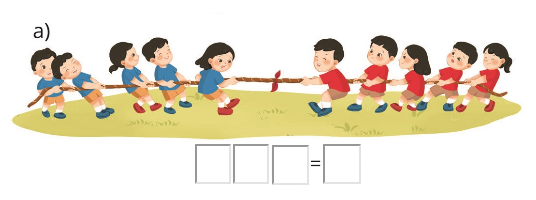 5     +    5     10
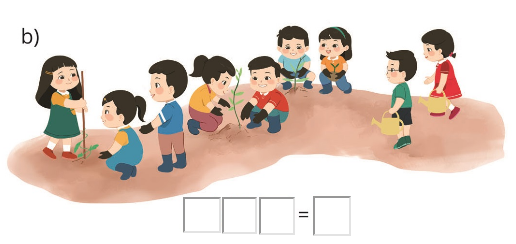 7     +    2      9
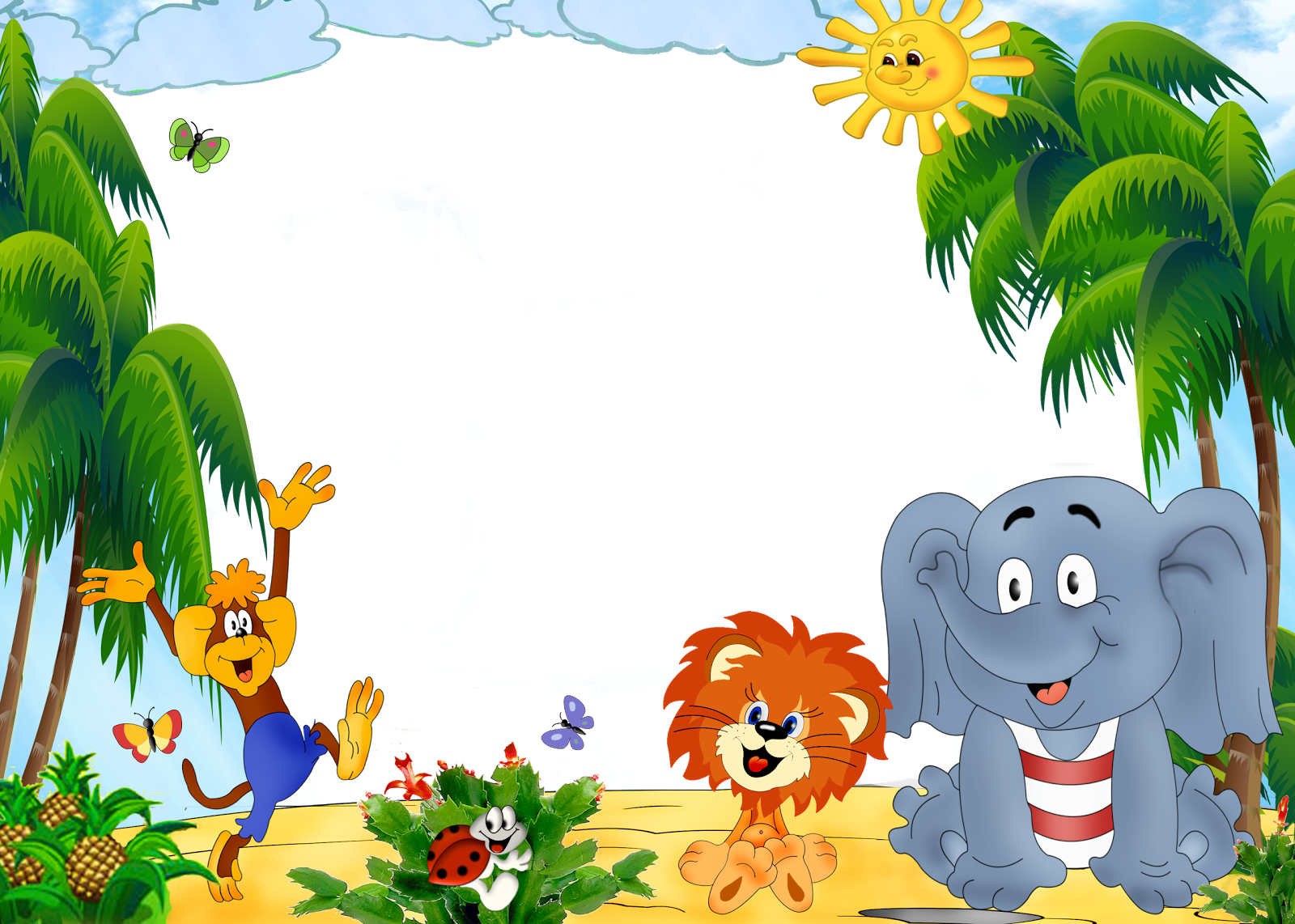 Củng cố - Dặn dò